Приключение с Филином «Лобзик»
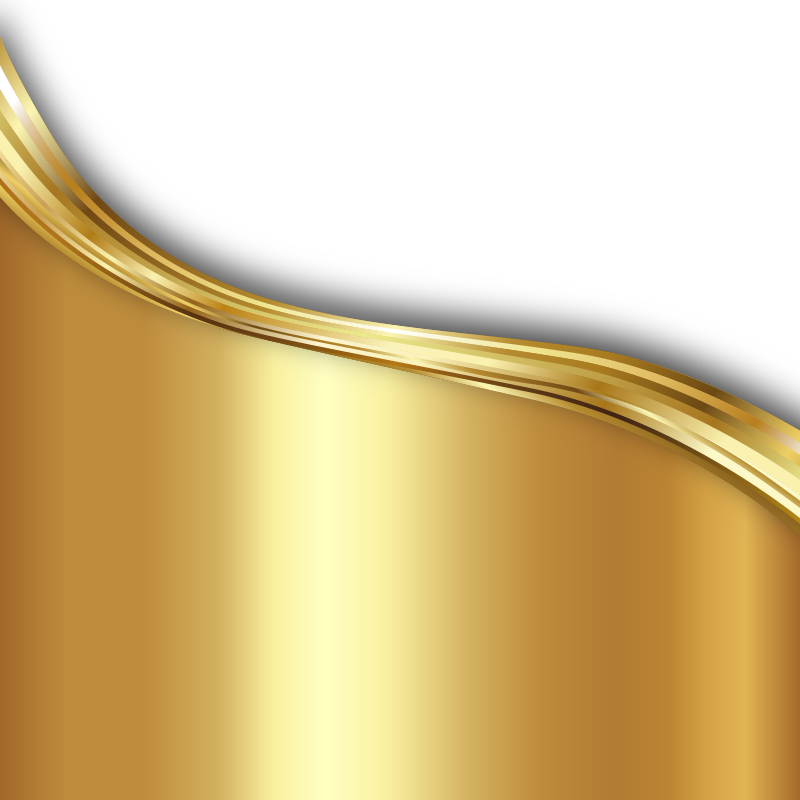 Выполнила педагог 
МАУДО г.Нижневартовска «Центр детского творчества»
дополнительного образования 
Мусина О.М.
Здравствуйте, ребята! Меня  зовут Филин. Я приветствуем вас на занятии – игре «Волшебный лобзик».
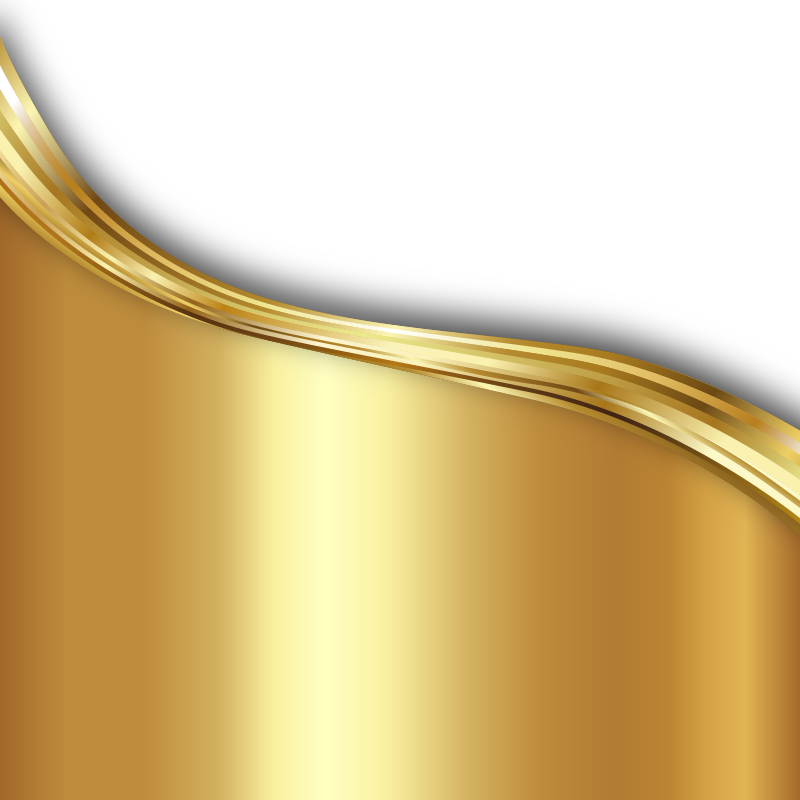 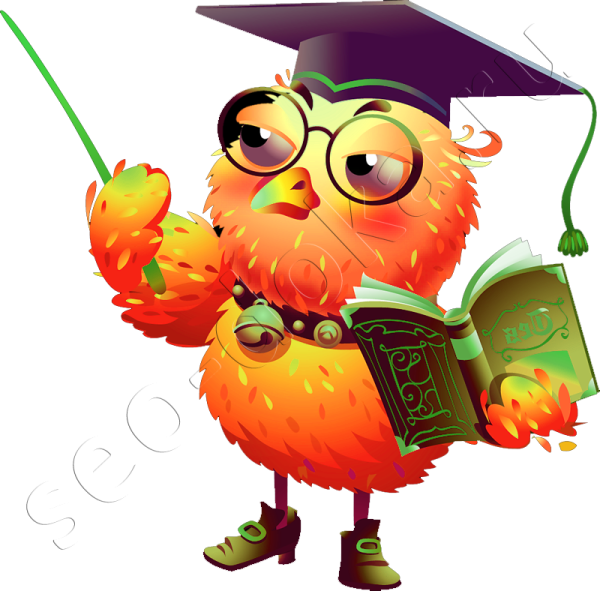 Отгадайте загадку: 
« Сам с изогнутой дугой, режет узенькой пилой, доски тонкие, фанеру разделяет точно в меру?»
Ответ
Знаете ли вы некоторые хитрости при выпиливании лобзиком?
Назовите инструмент необходимый для выпиливания?

Расскажите об устройстве лобзика? 

Зубчики пилки должны располагаться строго вверх или вниз?  

Закрепляем пилку в лобзике, сначала в нижней части или верхней?
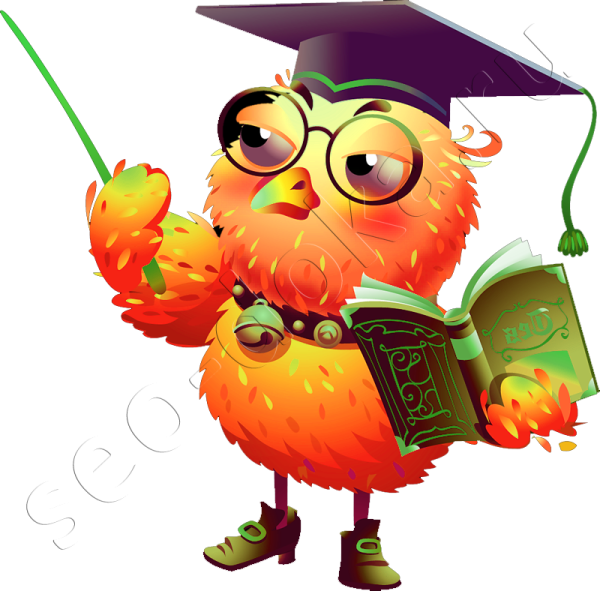 ответ
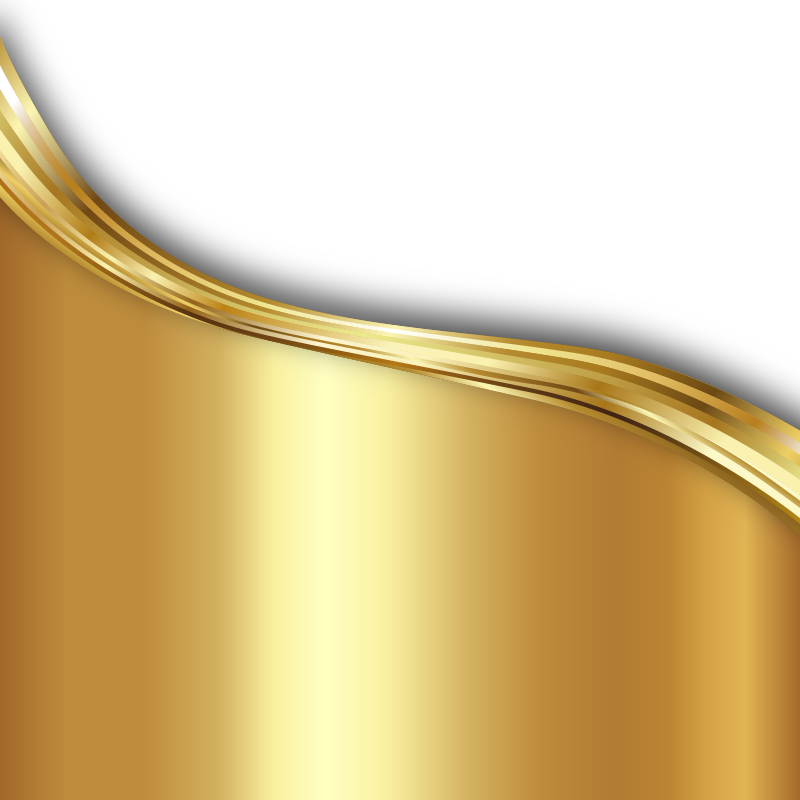 ответ
ответ
ответ
Вперед
К вопросам
К вопросам
К вопросам
К вопросам
Следующие задание называется «Техника безопасности при работе ручным лобзиком». Прочти ТБ, впиши пропущенные слова.
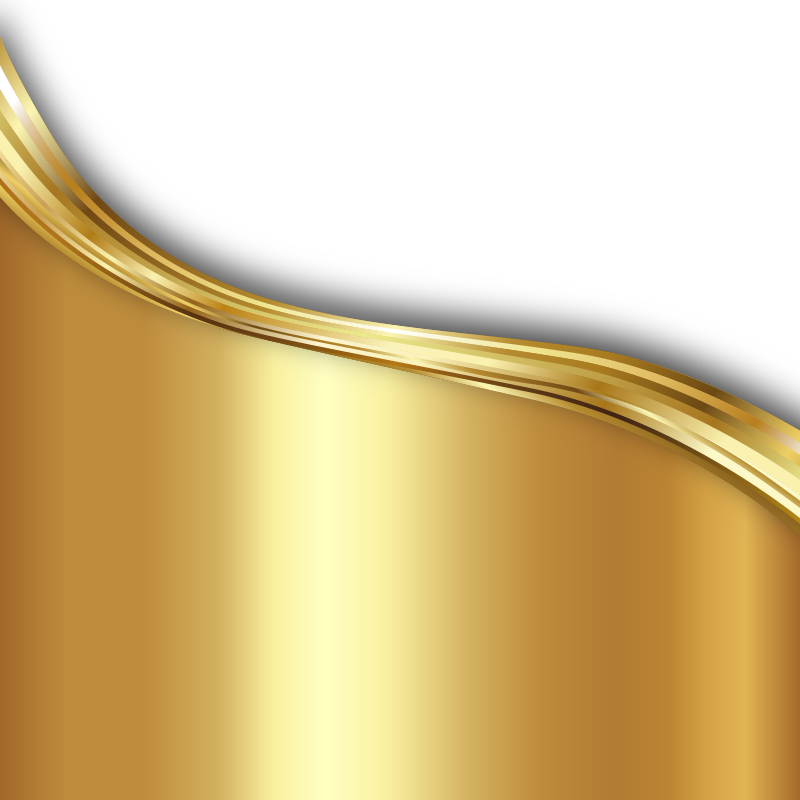 Рабочее место должно быть хорошо…………

При выполнении работы сидеть ………...

Не работать инструментом с поврежденной ………….

Пилка в рамке лобзика должна быть хорошо ………., чтобы выпиливание проходило строго по контуру.

Пилить надо ………………., нельзя сильно нажимать на лобзик.

Нельзя оставлять ………………….лобзика в пропиле.

По завершению уберите …………………………. влажной тряпкой и проветрите помещение.
освещено
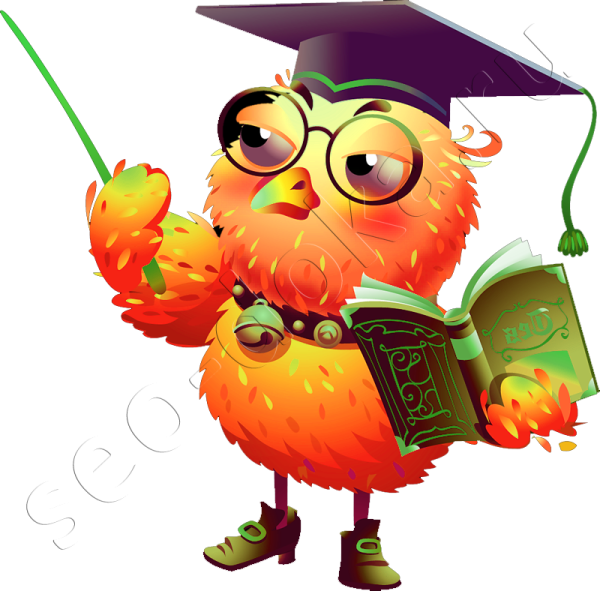 прямо
ручкой
натянута
плавно
пилку
Рабочие место.
вперед
Задание «Рабочее место».А вы знаете как надо вести себя за рабочим местом?
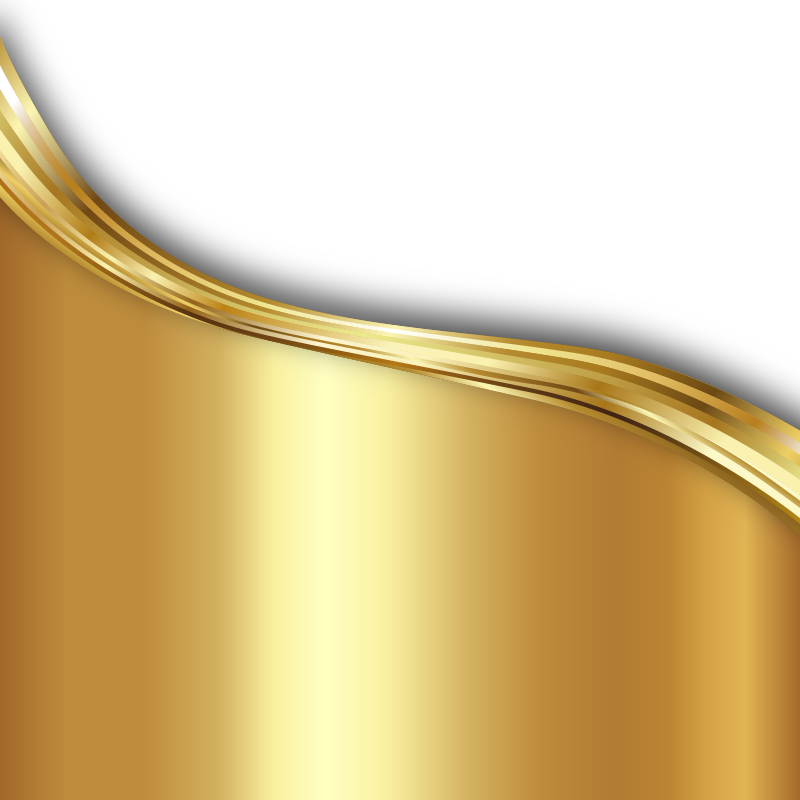 Приспособления для выпиливания? 
Рабочая поза при выпиливании?
Технология выпиливания?
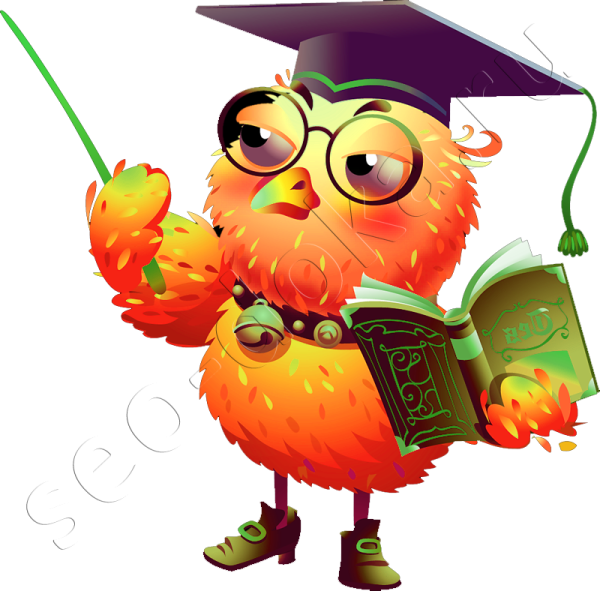 Ответ
Ответ
Ответ
вперед
Приспособления для выпиливания
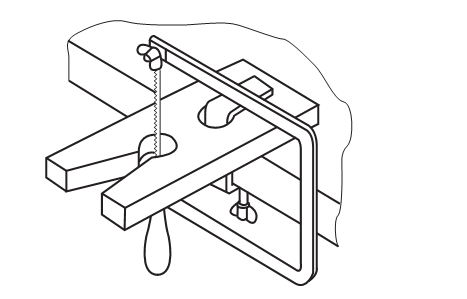 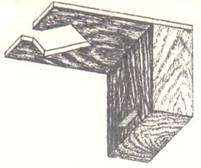 К вопросам
Рабочая поза при выпиливании
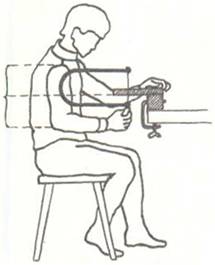 Рабочая поза при выпиливании следующая:
-сесть нужно так, чтобы правое плечо было напротив выпиловочного столика, а заготовка находилась на уровне груди.
К вопросам
Технология выпиливания
Сначала выпиливают фигуру по внутреннему контуру, а затем — по внешнему, чтобы удобнее было держать заготовку. При выпиливании по внутреннему контуру рядом с разметочной линией шилом прокалывают отверстие. Затем в него вставляют пилку и закрепляют ее в рамке. Пиление по внешнему контуру начинают от края фанеры и постепенно переходят на линию разметки.
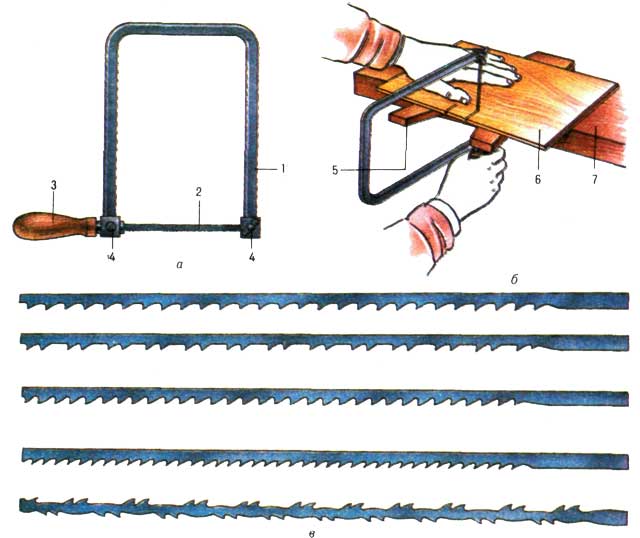 Лобзик надо перемещать плавно и без перекосов, так как пилка легко ломается. В местах поворота линий рисунка заготовку надо медленно поворачивать, не прекращая вертикального движения лобзика. Через каждые 3...5 минут работы следует делать небольшой перерыв, чтобы пилка остывала.
К вопросам
Молодец! Ты справился со всеми заданиями! Поздравляю!
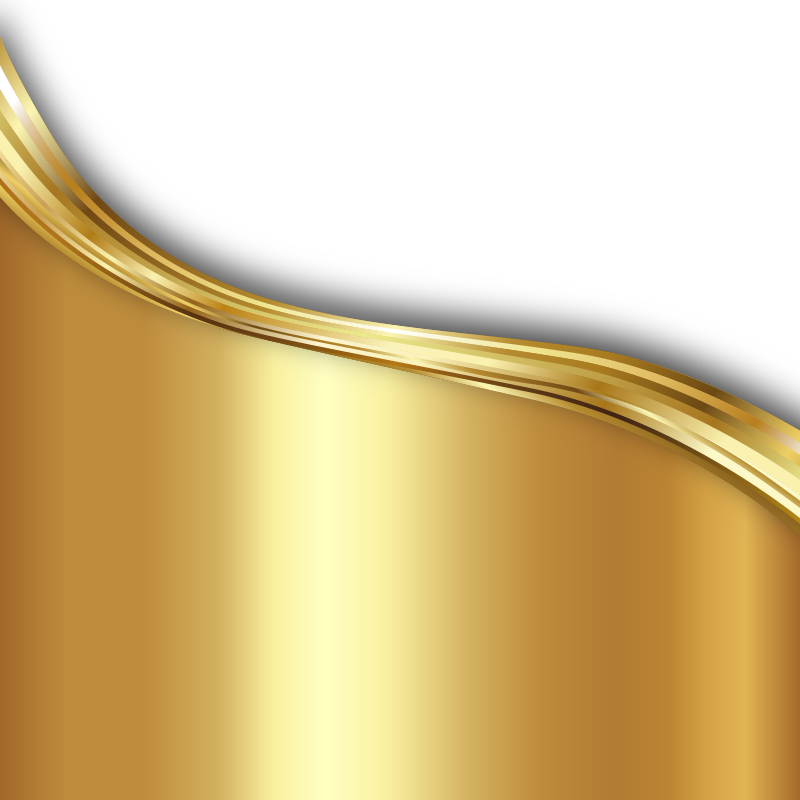 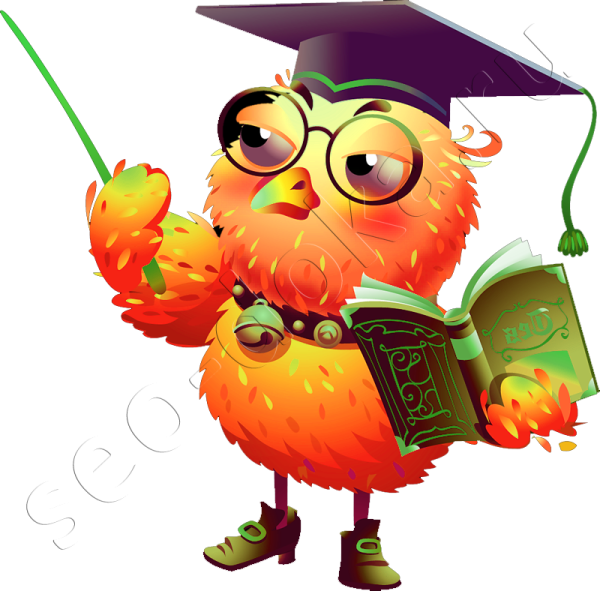